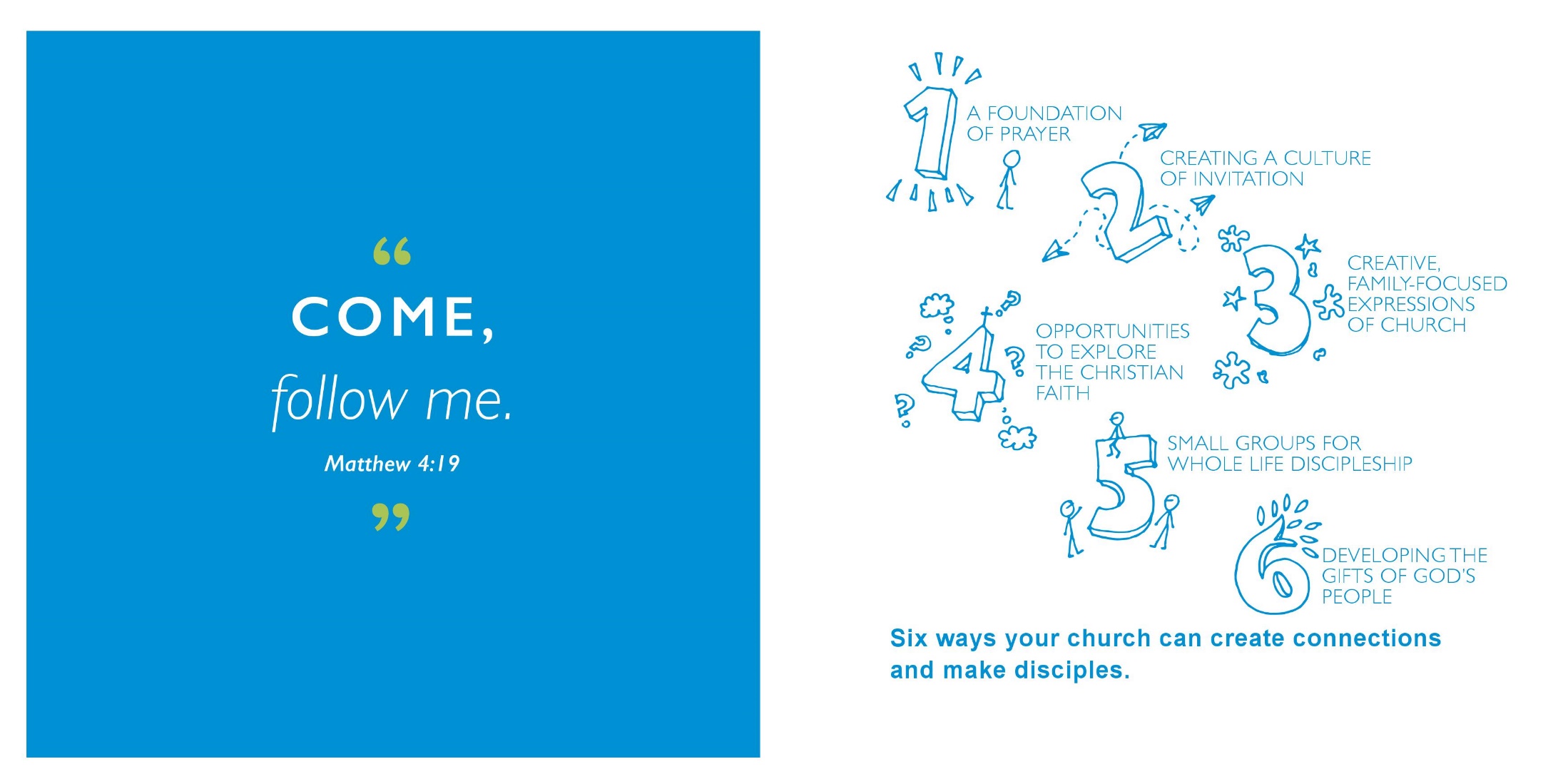 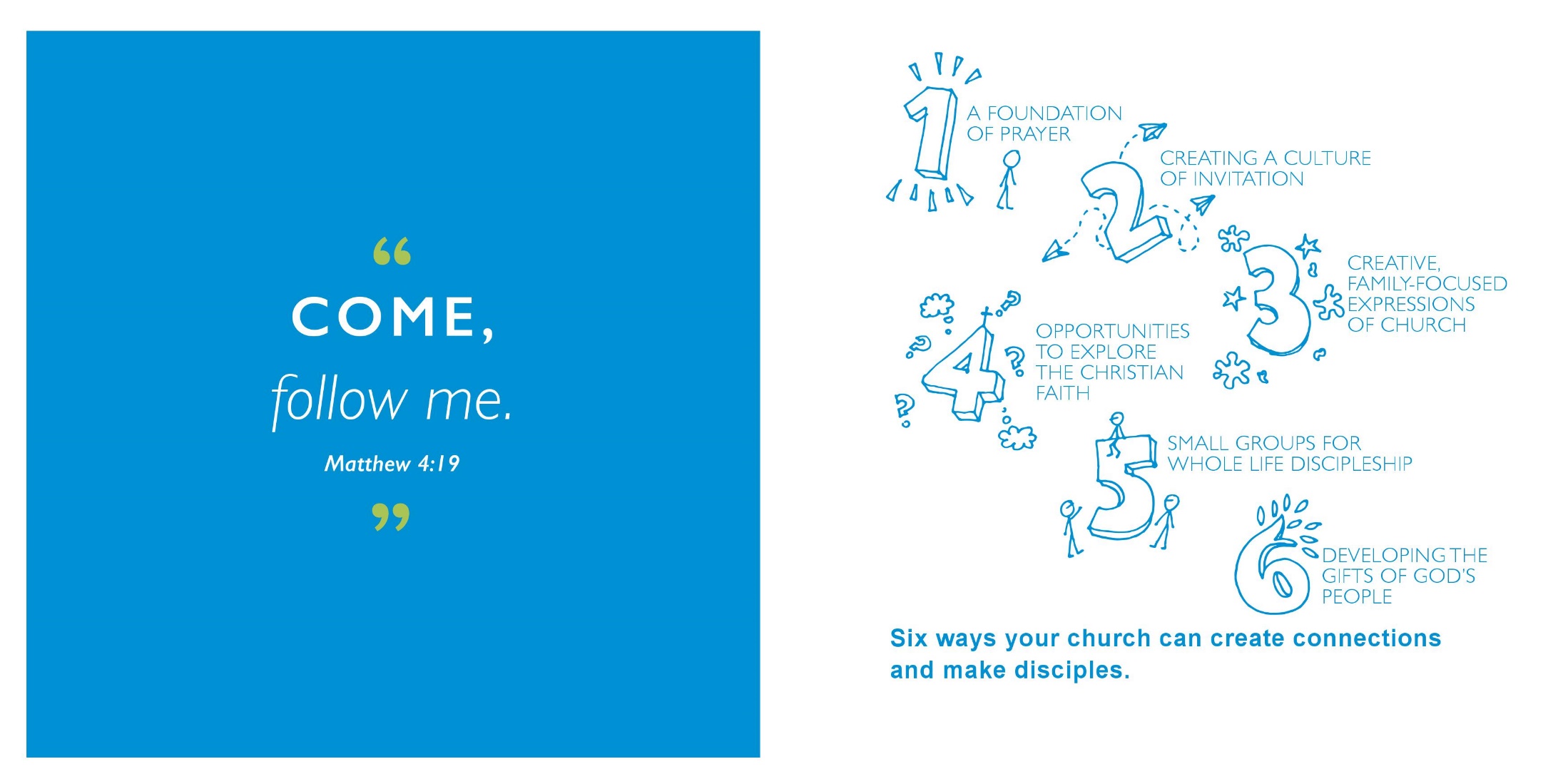 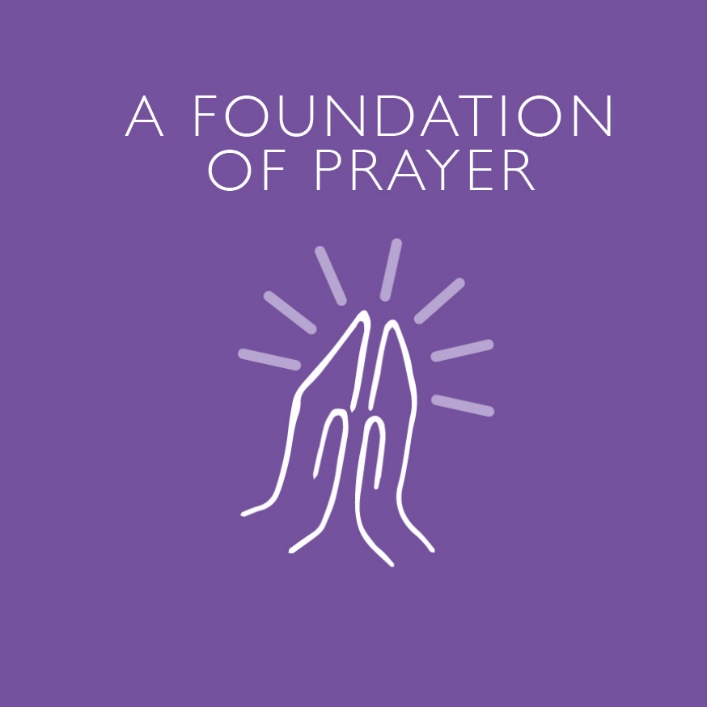 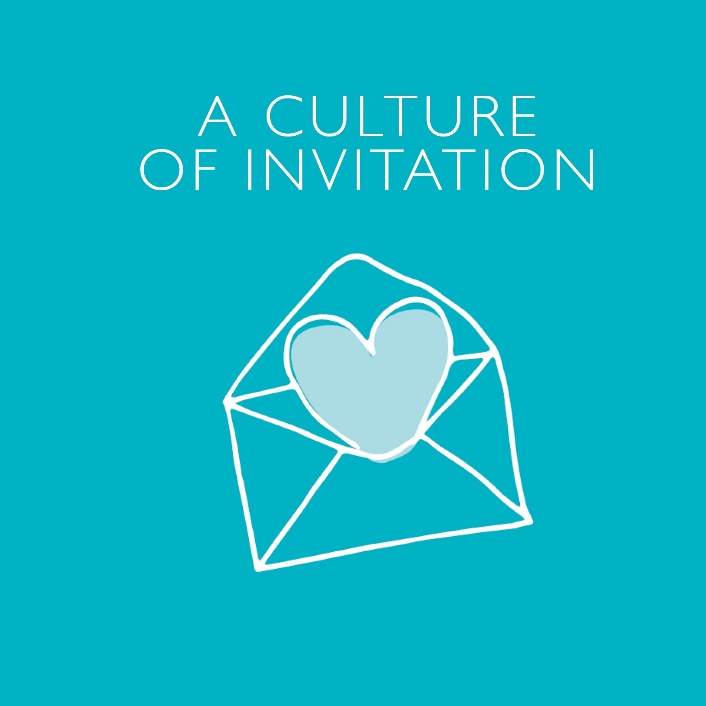 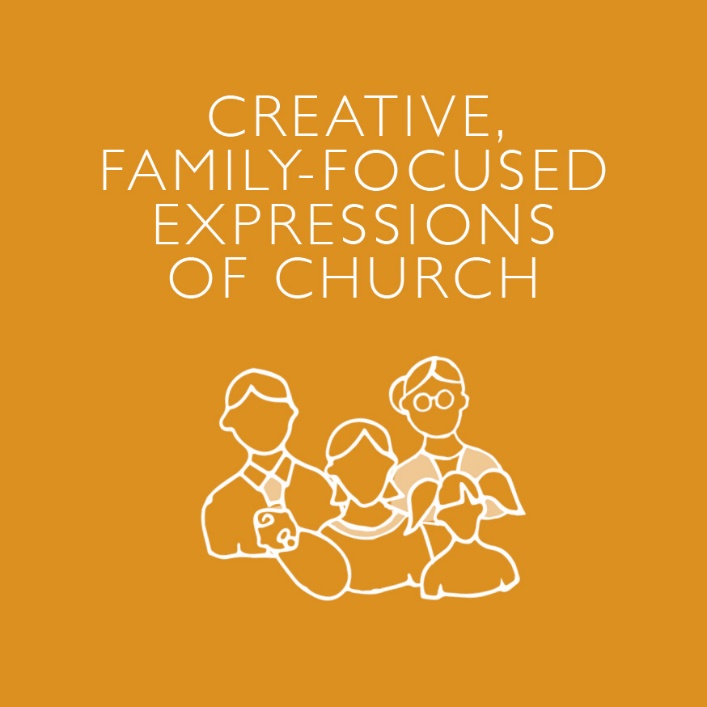 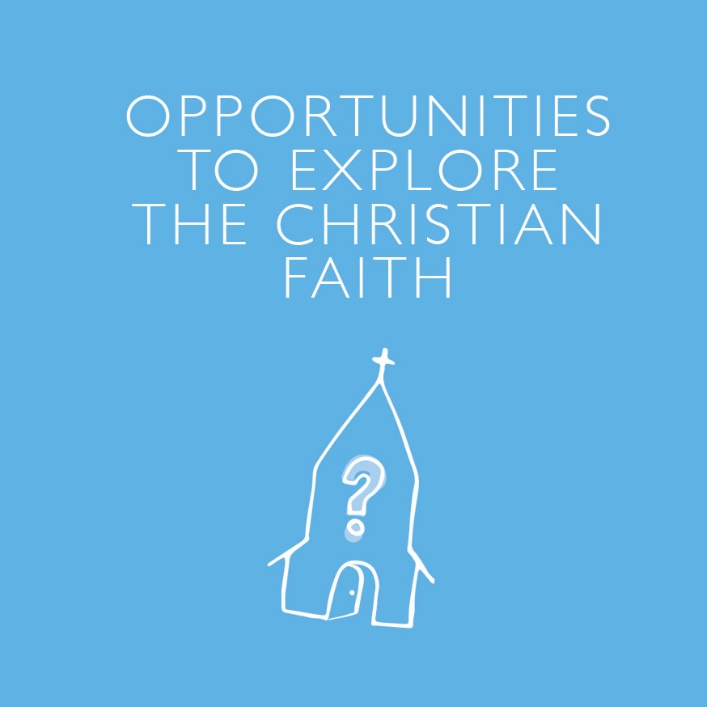 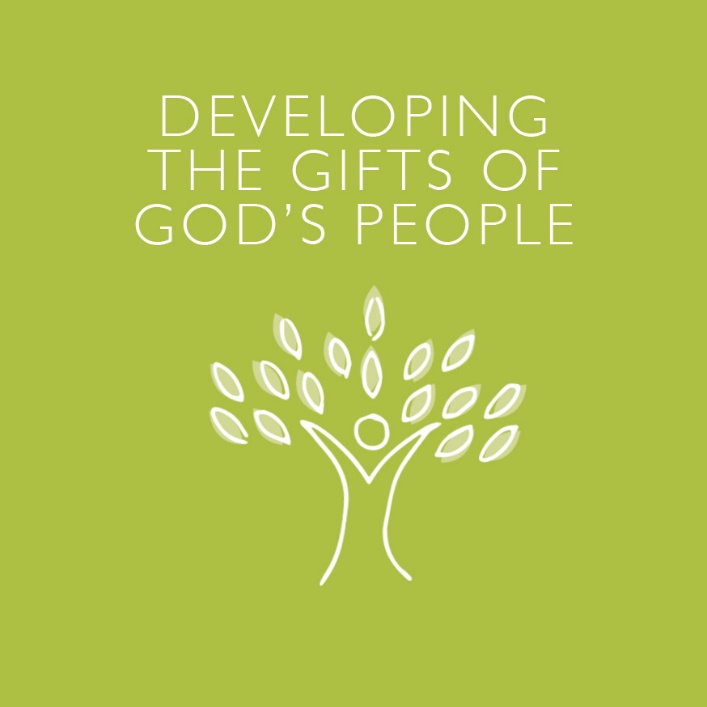 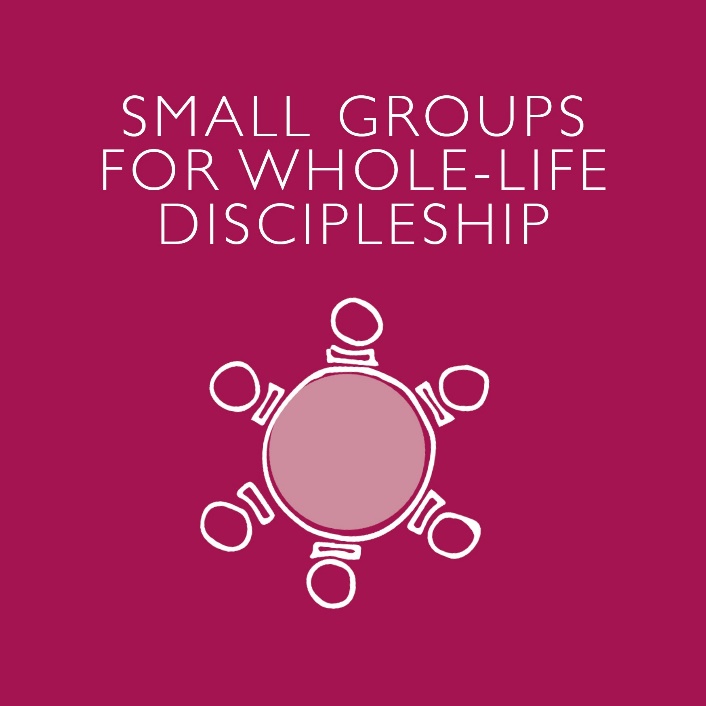 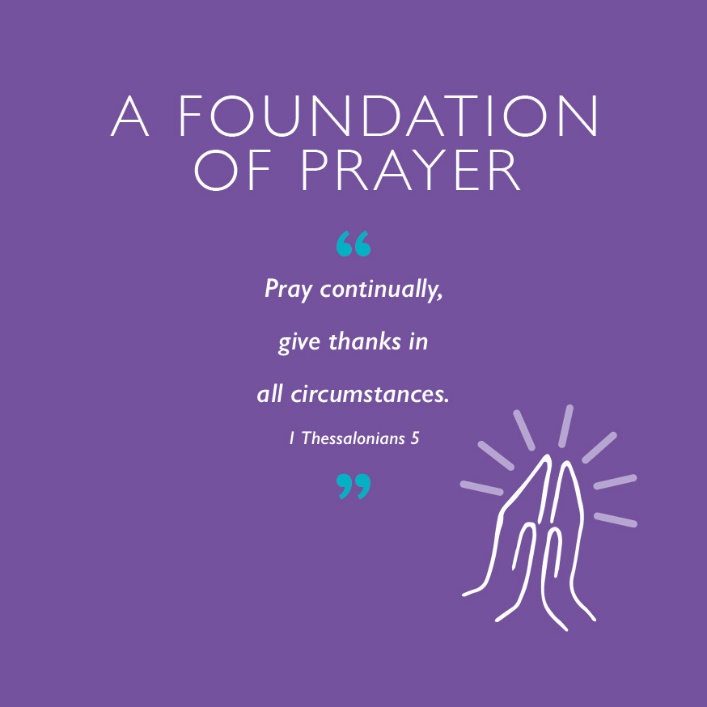 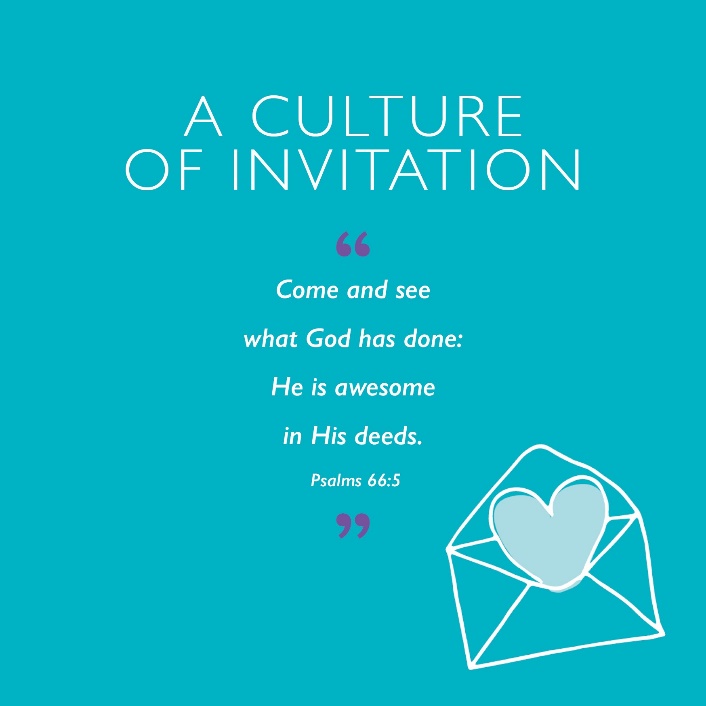 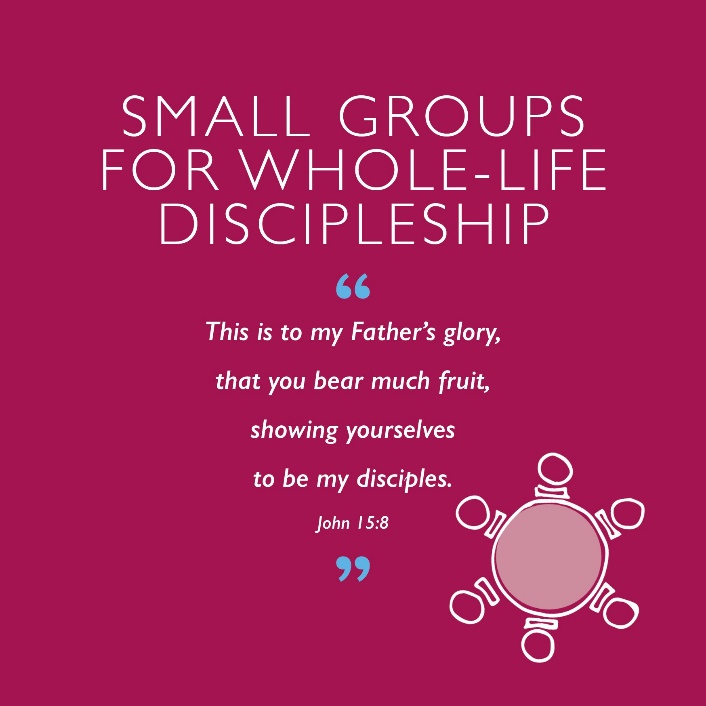 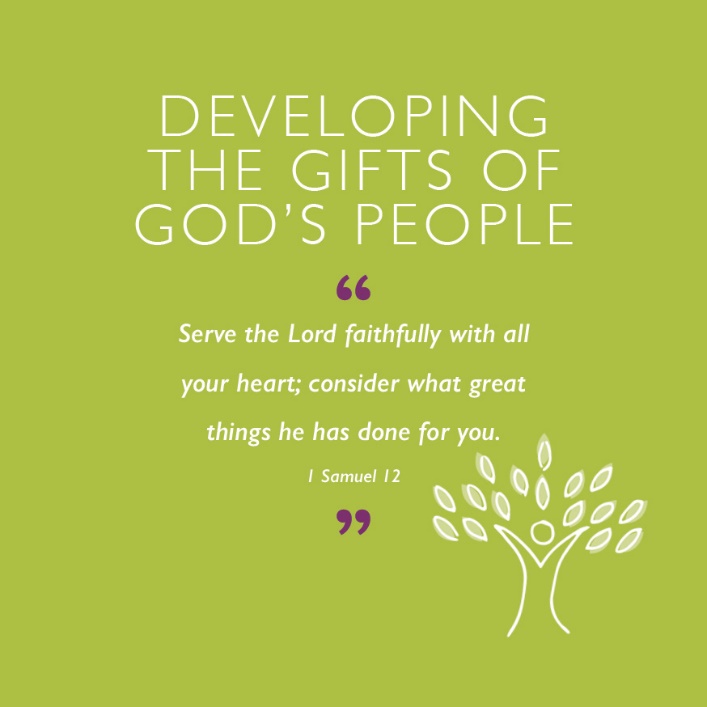 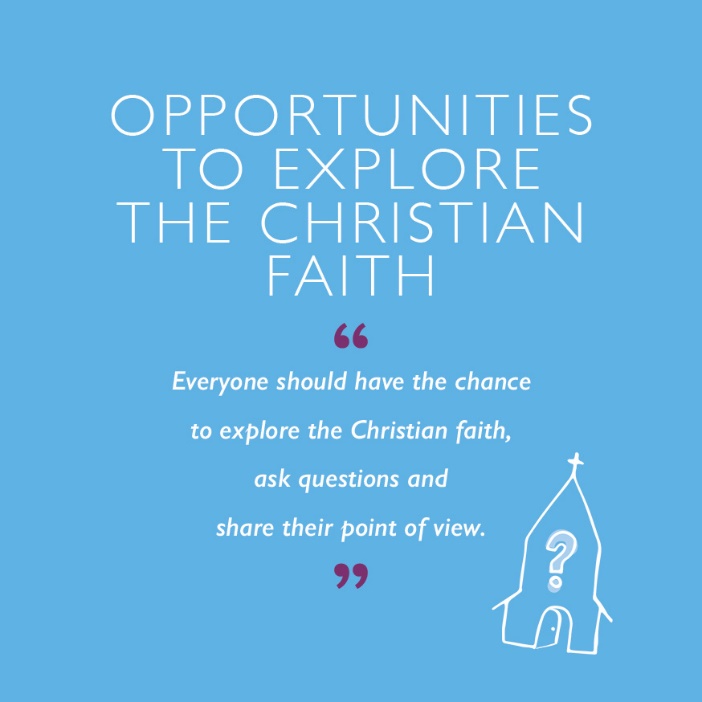 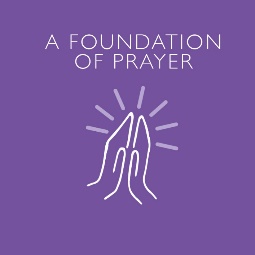 Question 1: What does your church do that has worked really well within this area. What resources did you use for this?
Question 2:What have been the challenges you have faced in seeking to develop mission and ministry in this area? What could you do to address these in the future?Question 3:What are you going to do in your church in the next 6 months to further develop mission and ministry in this area? What support might you need to make this happen?
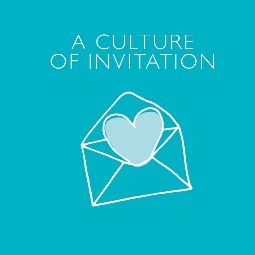 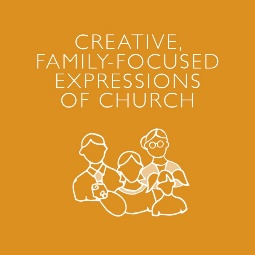 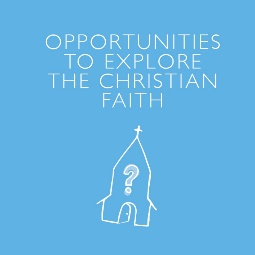 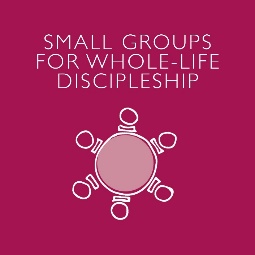 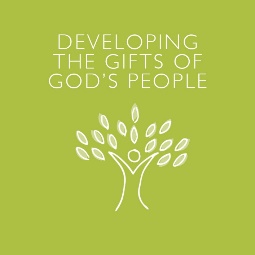 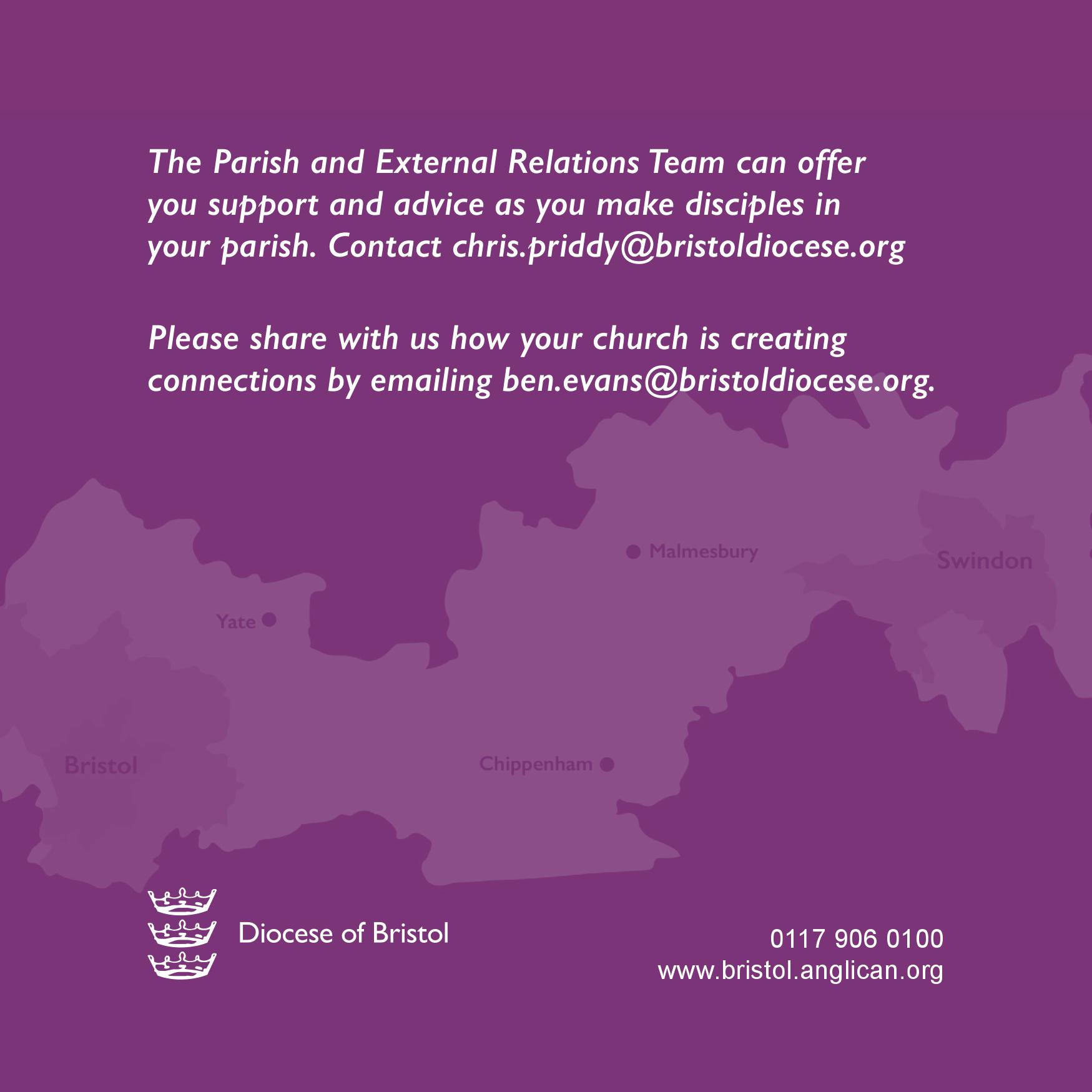